Доцільність і шкідливість біологічно активних добавок
Поняття
Біологічно активна добавка — спеціальний харчовий продукт, призначений для вживання або введення в межах фізіологічних норм до раціонів харчування чи харчових продуктів з метою надання їм дієтичних, оздоровчих, лікувально-профілактичних властивостей для забезпечення нормальних та відновлення порушених функій організму людини
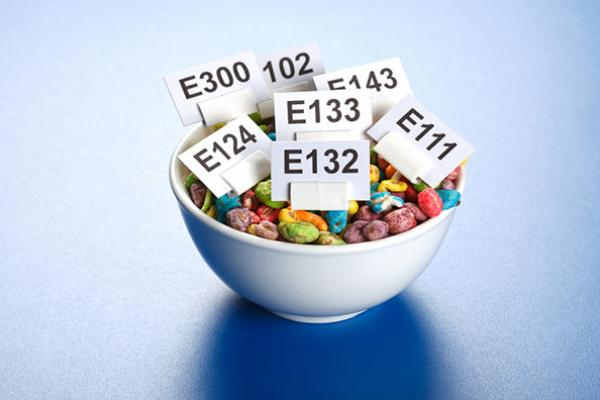 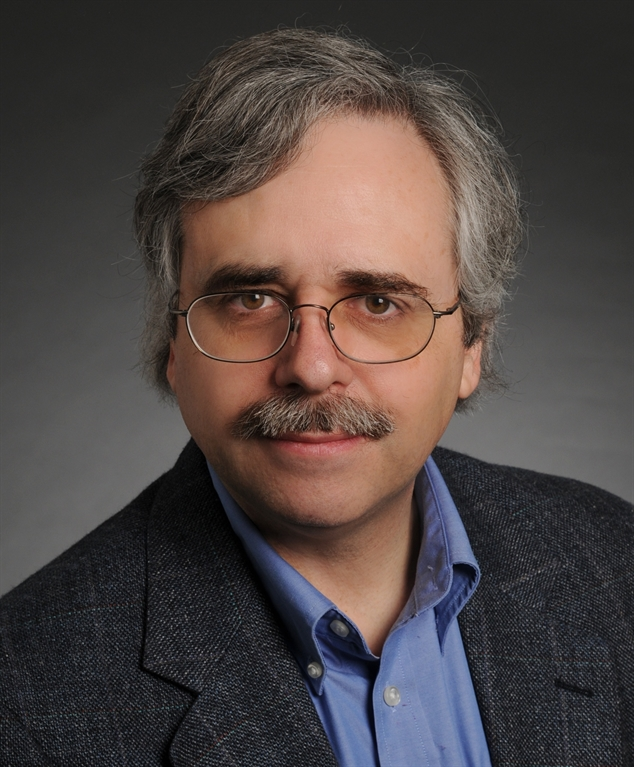 Термін біологічно активні добавки (nutraceuticals) був запропонований доктором Стівеном де Феліс засновником і головою Фонду інновацій в медицині (FIM) в 1989 році для опису продуктів харчування і фармацевтичного виробництва
Форми випуску
Біологічно активні добавки випускають у вигляді фармацевтичних форм: порошків, таблеток, капсул, сиропів, екстрактів, настоїв, концентратів із рослинної, тваринної або мінеральної сировини, виготовлених хімічним та біотехнологічним способами.
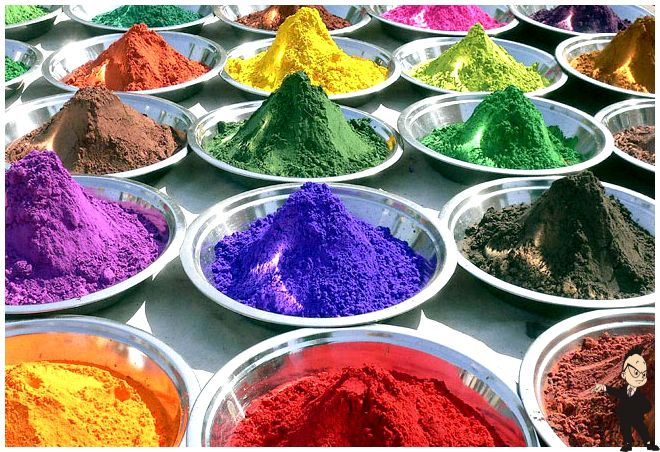 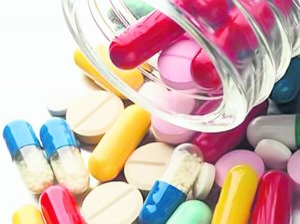 Функції харчових добавок
Регулюють вологість продуктів

Подрібнюють.

Розпушують.

Емульгують.

Ущільнюють.

Відбілюють.

Глазурують.

Окиснюють.

Охолоджують

Консервують.
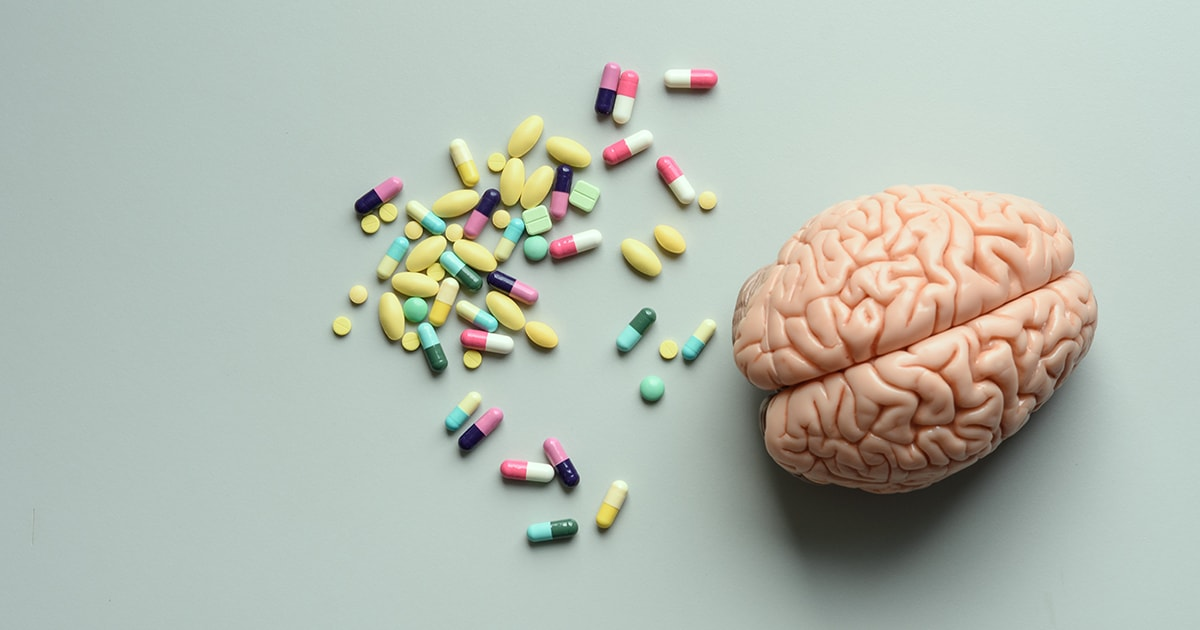 Корисні і безпечні добавки
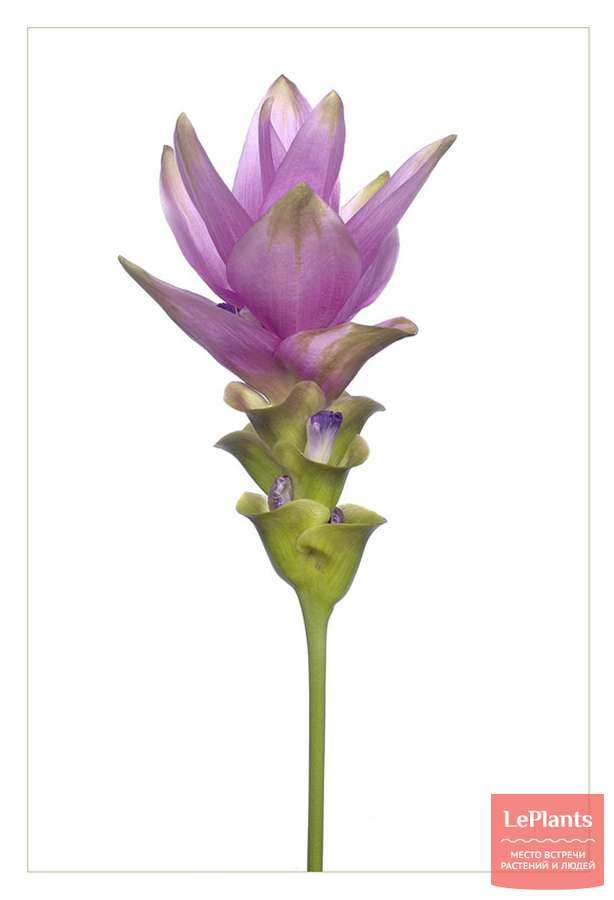 Серед численної групи харчових добавок є абсолютно безпечні, використання яких не повинно викликати перестороги в споживачів. Приміром, харчовий барвник куркумін (Е 100) виготовляється з тропічної рослини Сurcuma longa L., і має лікувальний ефект, очищаючи кровоносні судини та покращуючи травлення
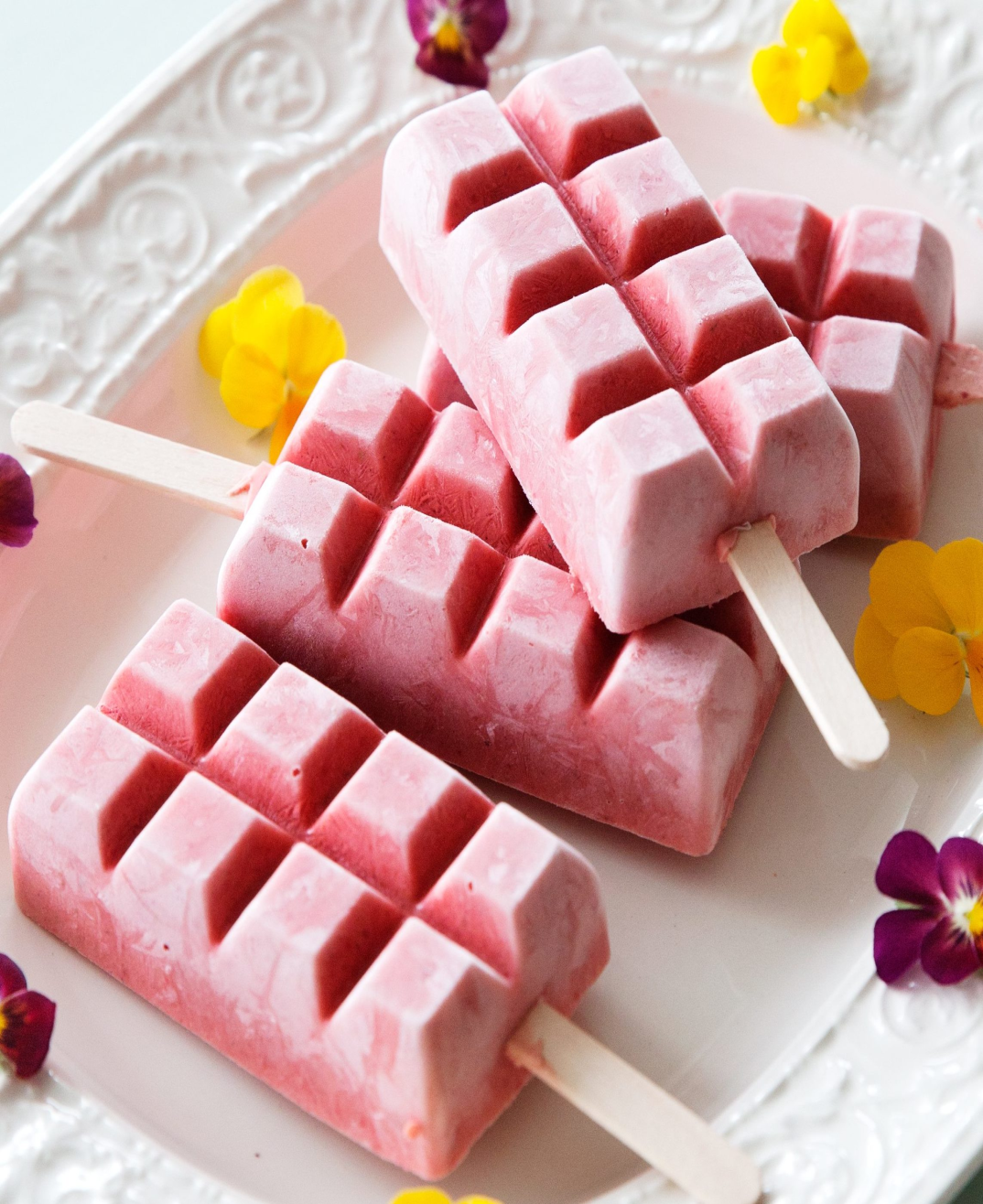 Також корисні властивості має харчовий барвник хлорофіл (Е 140), який пригнічує злоякісні клітини, виводить з організму токсини та канцерогени. Використовують барвник хлорофіл зазвичай при виробництві соусів, морозива, йогуртів та молочних десертів.
Серед низки безпечних барвників також можна відзначити кармін (Е 120), речовину червоного кольору, яку зазвичай використовують при виробництві морозива та йогуртів і каротин (Е 160), жовтий пігмент, що використовується при виробництві безалкогольних напоїв, морозива, майонезів тощо.
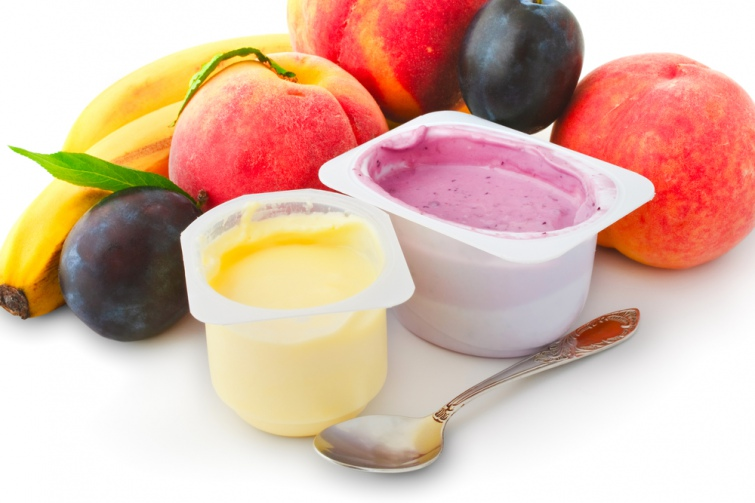 Шкідливі складові біологіч-них добвок:
Е103, Е105, Е121, Е123, Е125, Е126, Е130, Е131, Е142, Е153 — барвники. Входять до складу солодких газованих напоїв, льодяників, кольоровому морозиві. Можуть сприяти утворенню злоякісних пухлин.

Е171-Е173 — барвники. Входять до складу солодких газованих напоїв, льодяників, кольоровому морозиві. Можуть бути причиною хвороб нирок та печінки.

Е210, Е211, Е213-Е217, Е240 — консерванти. Входять до складу різноманітних консервів: гриби та овочі, варення, соки та компоти. Можуть сприяти утворенню злоякісних пухлин.

Е221-Е226 — консерванти. Містяться у консервах. Можуть викликати захворювання травного тракту.

Е230-Е232, Е239 — консерванти. Входять до складу консервів. Можливими наслідками є різноманітні алергічні реакції.

Е311-Е313 — антиоксиданти. Входять до складу йогуртів, кисломолочних продуктів, ковбасних виробів, вершкового масла, шоколаду. Можуть стати причиною захворювань травного тракту.

Е407, Е447, Е450 — стабілізатори та загусники. Входять до складу варення, джему, згущеного молока, шоколадного сиру. Можуть стати причиною захворювань нирок та печінки.

Е461-Е446 — стабілізатори та загусники. Входять до складу варення, джему, згущеного молока, шоколадного сиру. Можуть стати причиною хвороб травного тракту.

Е924а, Е924b – піногасники. Входять до складу газованих напоїв. Можуть сприяти утворенню злоякісних пухлин.
Частково шкода ще пов'язана з дозами. Якщо п'єте БАДи, то вживайте їх у кількості і комбінації, призначених лікарем або зазначених на етикетці.
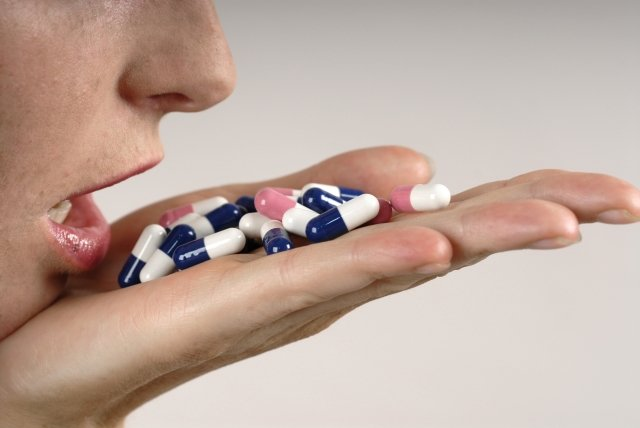 Небезпека криється в якості
Дійсні БАД, що відповідають всім медичним вимогам, коштують дуже дорого і в основному не доступні покупцеві. Дешеві ж добавки можуть містити шкідливі компоненти
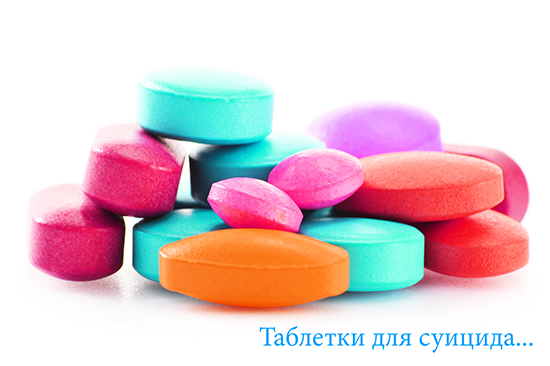 Просте правило
Чим простіший склад добавки, тим менше вона несе шкоди. Ніхто не створив препарату від усього. 107 трав в одній таблетці – тільки жалюгідна спроба кількістю скомпенсувати неефективність
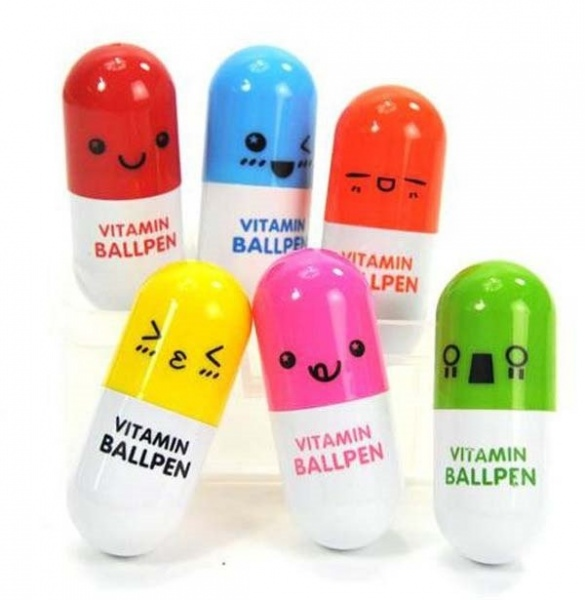 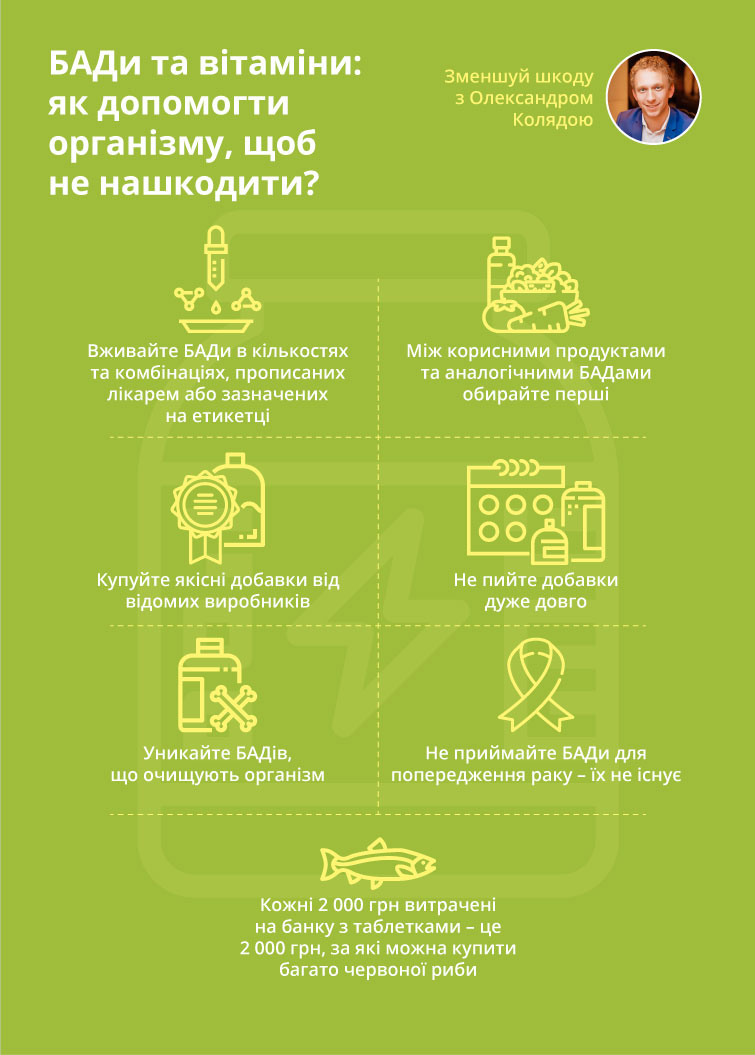 Поради для тих, хто вживає БАДи
Дякую за увагу